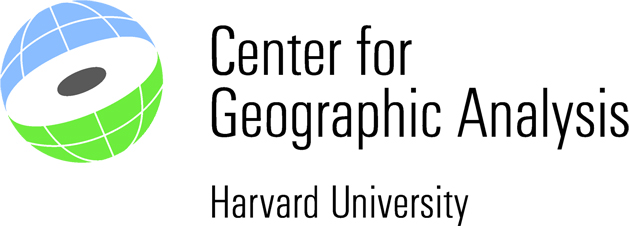 Advanced Remote Sensing
Land Use / Land Cover Change Analysis
Module 2
Downloading Landsat Data
Stacy Bogan  2/13/2018
How to download Landsat Data

Study area selection

Narrowing search results

Processing levels
Module Outline
2
Landsat Satellite Missions
https://landsat.usgs.gov/landsat-missions-timeline
3
Downloading Landsat Data
USGS Earth Explorer
http://earthexplorer.usgs.gov/

Create a free account/sign in
Search for data by place name, coordinates, or shape
Select date range(s) and temporal restrictions
Choose datasets
Browse through tiles and download
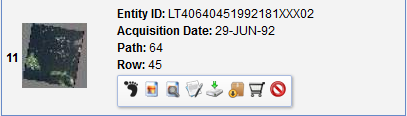 4
Definitions
Digital Number – uncalibrated relative value recorded by the sensor 0 – 255

Radiance – calibrated brightness value in milliWatts per square centimeter per steradian per micron

Reflectance – Energy reflected by an object 0 - 1
5
Module 1:
Planning a Remote Sensing Project

Module 3:
Processing Level1 Landsat Data
Atmospheric Correction

Module 4:
Analysis with the Land Change Modeler
Want to learn more?Related Modules
6
Thank you!Please submit feedbackhttp://gis.harvard.edu/form/workshop-evaluation-form
7